Diffraction par des structures périodiques dans différents domaines de la physique
Niveau : L3
Prérequis :
Optique géométrique et ondulatoire (Principe de Huygens-Fresnel, calcul de différence de marche, interférences à N ondes)
Diffraction de Fraunhofer
Optique de Fourier (Transformées de Fourier de fonctions simples)
Rudiments de cristallographie (définition réseau, maille, symétrie)
Matière Condensée : réseau direct et réciproque (passage de l’un à l’autre), plans réticulaires et distance inter-réticulaire
Introduction :
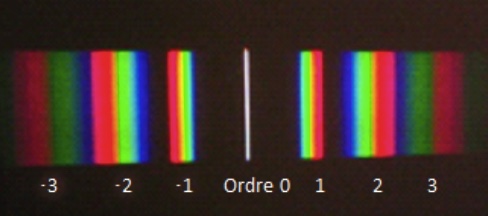 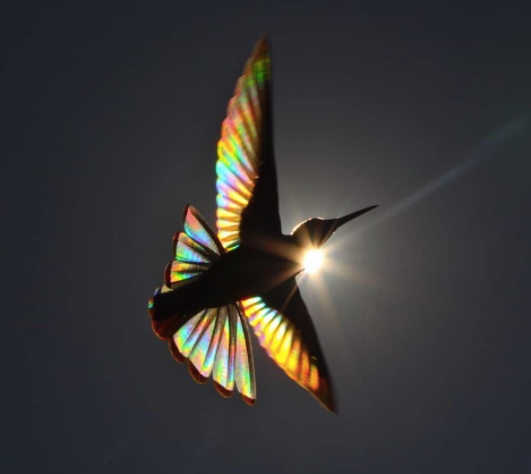 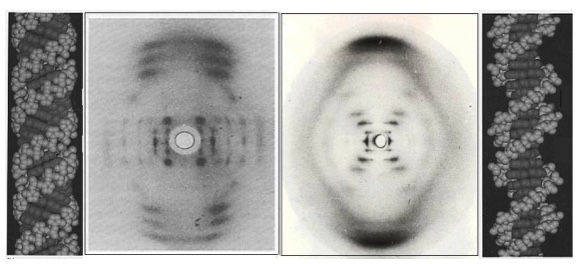 Interférences à N ondes :
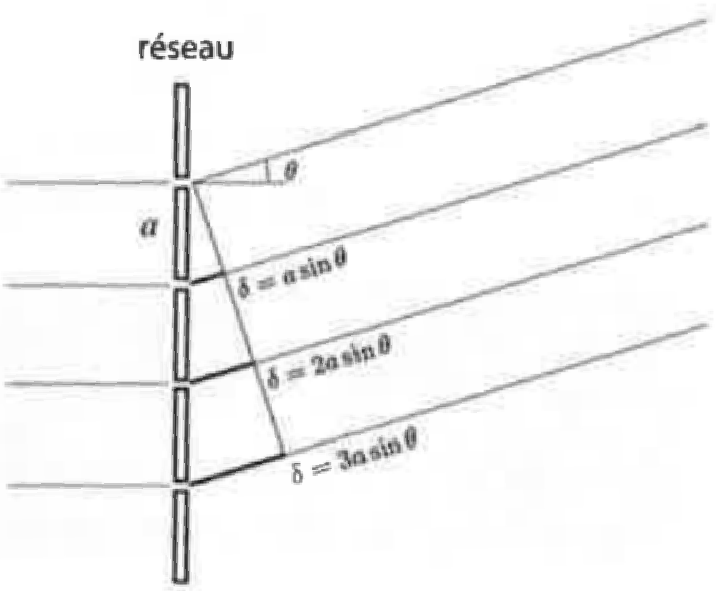 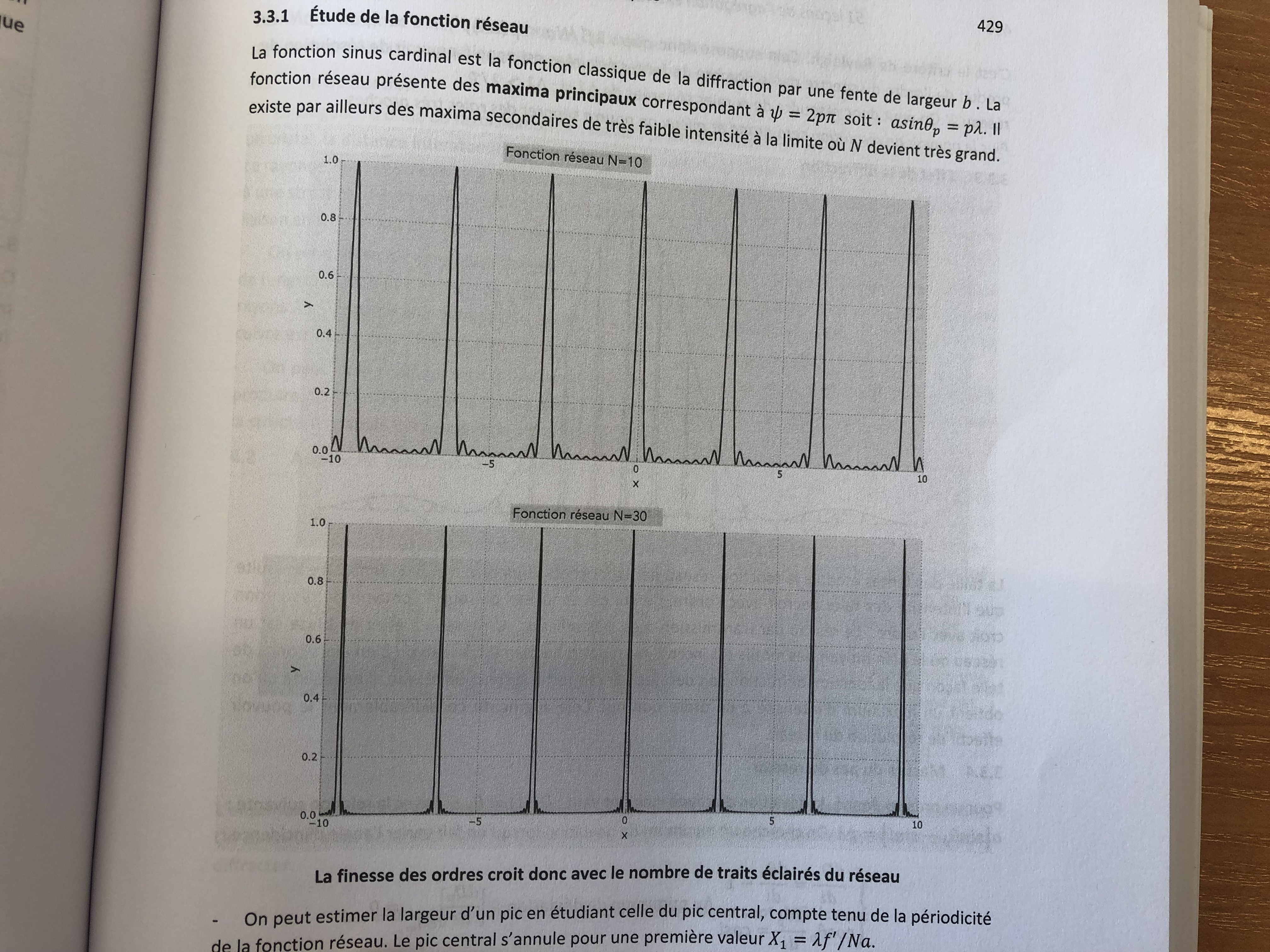 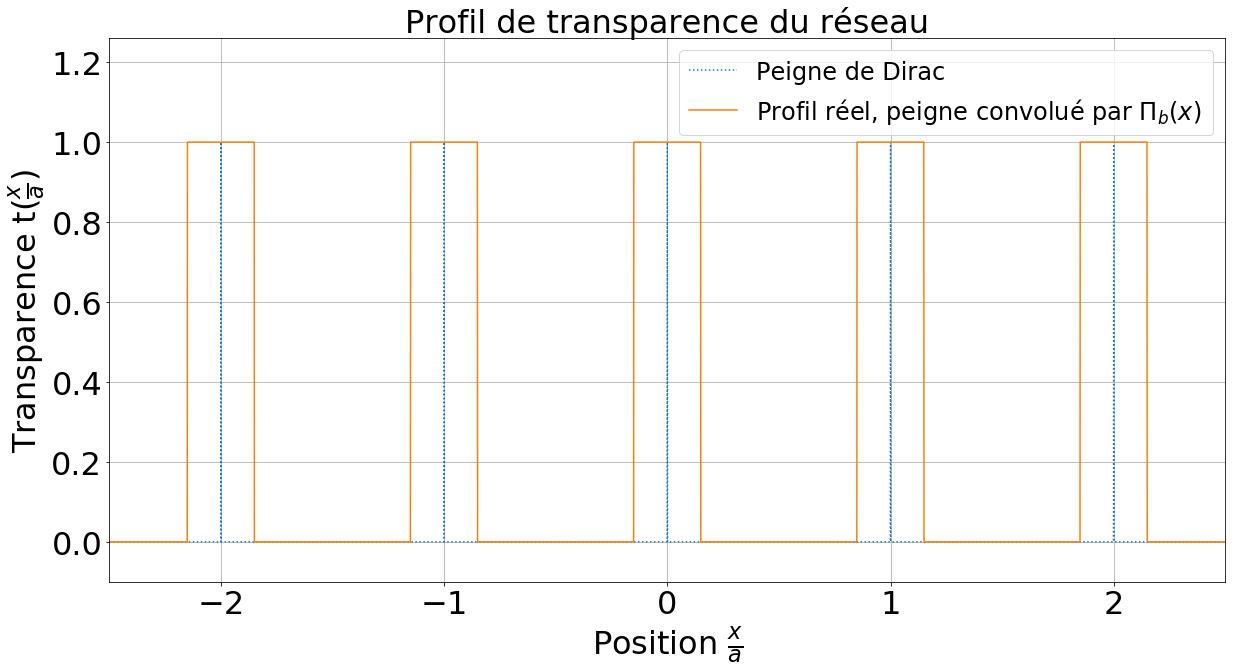 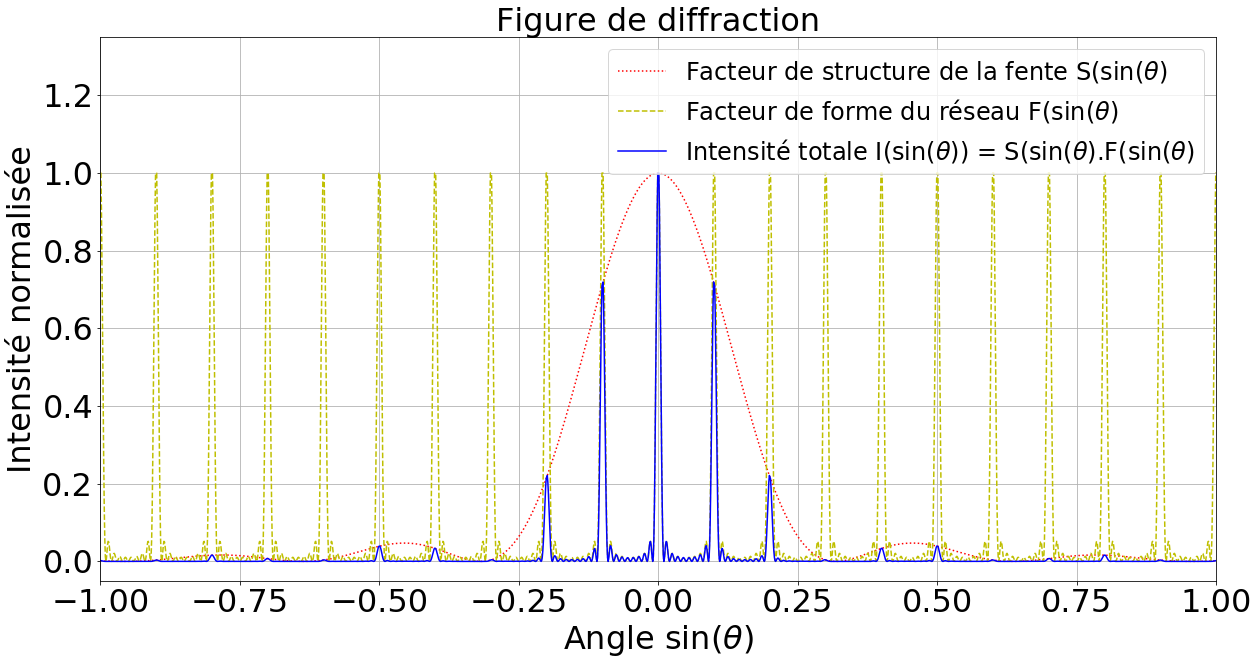 Détermination du pas de l’aile du colibri
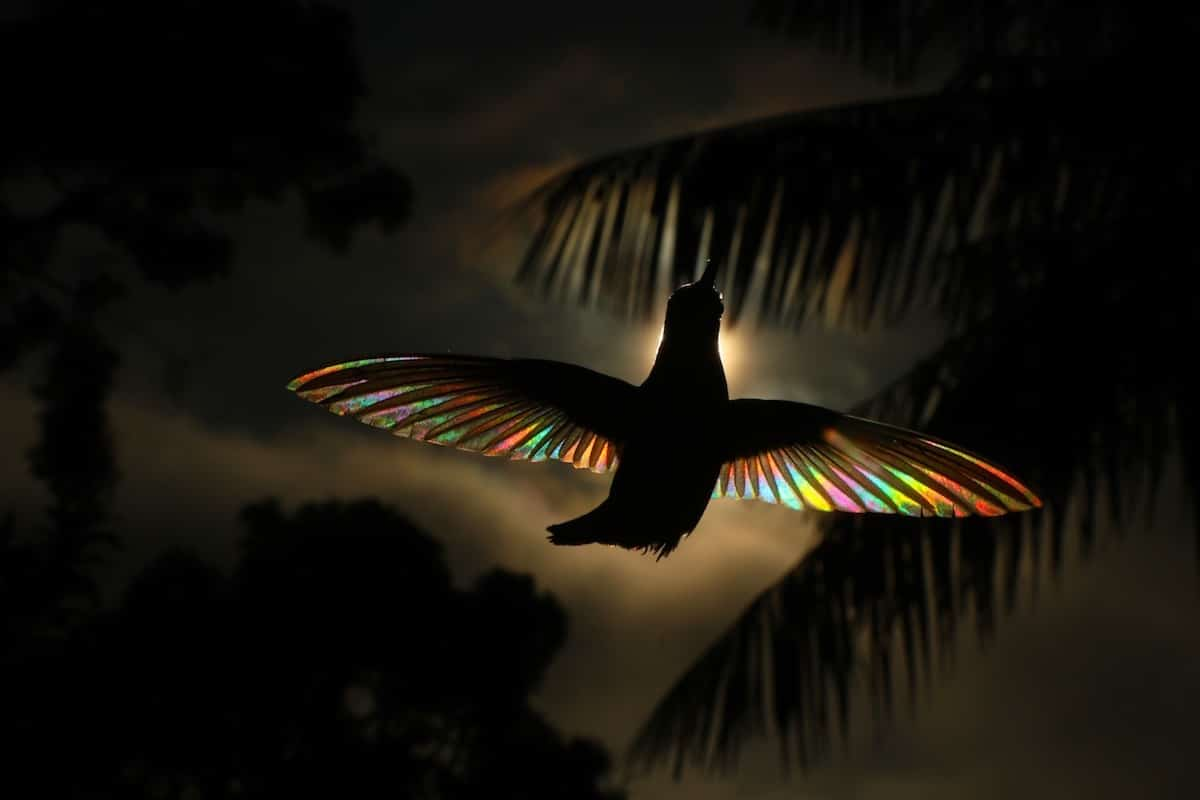 Crédit photo : Laurent Douek
Rayons X, pourquoi ?
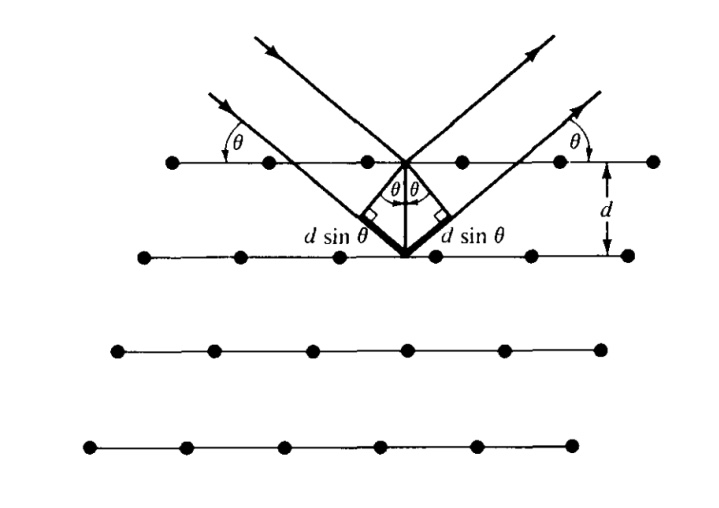 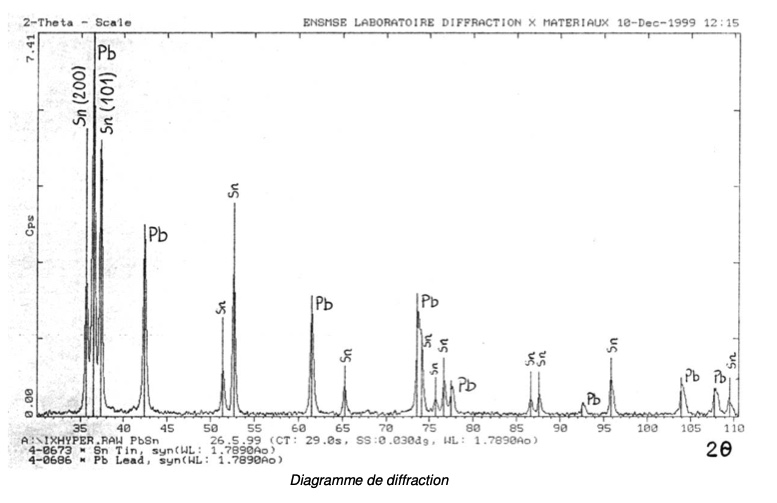 Diffraction par deux brins d’ADN en hélice
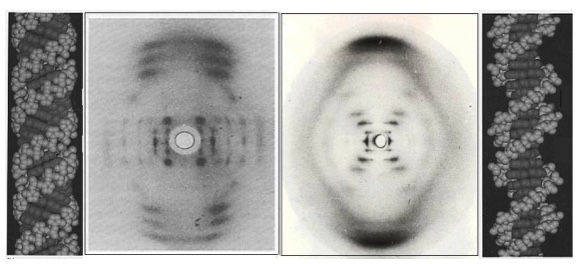 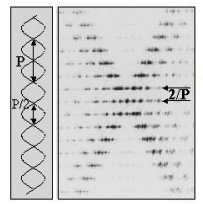 Conclusion
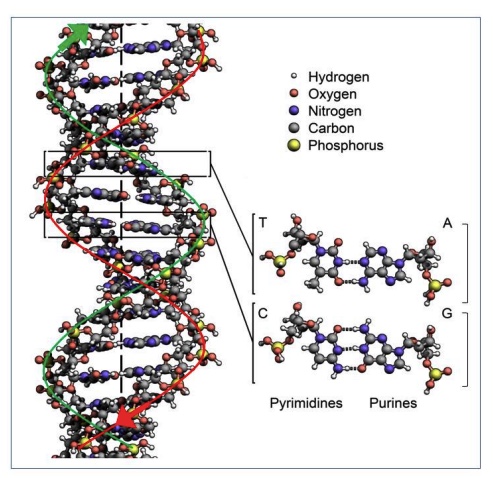 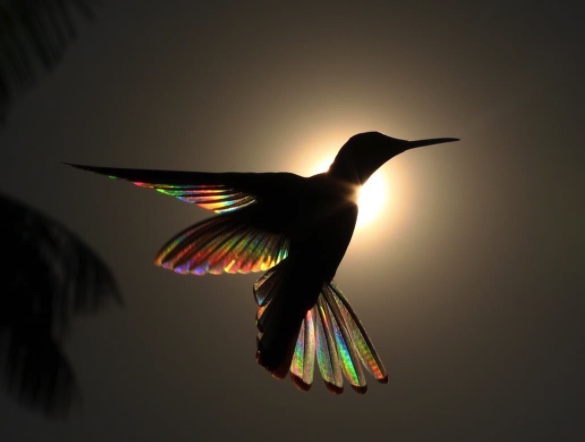